№8 АГРОТЕХНИКАЛЫҚ КОЛЛЕДЖ
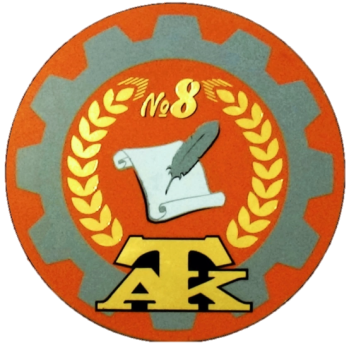 9 сынып негізінде
 2020 – 2021 оқу  жылына келісі мамандықтар бойынша студенттерді қабылдайды:
Объявляет набор студентов
на 2020-2021 учебный год на базе 9 класса по следующим специальностям:
«Автокөлікті жөндеу, пайдалану және қызметкөрсету»/ Автокөлік жөндеуші слесарь/орыс/қазақ тілдерінде
«Ғимараттар мен құрылымдарды салу және пайдалану»/ Ағаш ұстасы/ Тас қалаушы/орыс /қазақ тілдерінде «Тамақтануды ұйымдастыру» /Аспаз /орыс /қазақ тілдерінде
«Ферма шаруашылығы  (бейіндері бойынша)» Фермер /орыс /қазақ тілдерінде
«Тігін өндірісі және киімдерді үлгілеу»
 «Тігінші» орыс /қазақ тілдерінде
«Техническое обслуживание, ремонт и эксплуатация автомобильного  транспорта»/ слесарь по ремонту автомобилей / рус./каз. язык.
"Строительство и эксплуатация зданий и сооружений» /Плотник/Каменщик рус./каз. язык
"Организация питания» / Повар/ рус./каз. язык.
«Фермерское хозяйство (по профилю)» 
Фермер  рус./каз. язык.
"Швейное производство и моделирование одежды"  «Портной»/ рус./каз. язык.
Мекен жайымыз:
020800 Ақмола облысы
Ерейментау қаласы
Үмбетей жырау көшесі,16
Телефон: 2-10-35, 2-41-18

 Наш адрес:
020800 Акмолинская область
г. Ерейментау
ул. Умбетей жырау, 16
телефон: 2-10-35, 2-41-18
Необходимые документы:
Заявление
Документ об образовании (подлинник)
Медицинская справка (Ф-086)
Карта прививок (Ф-63)
Амбулаторная карта (Ф-26)
 Свидетельство о рождении (копия)
Справка с места жительства
Фотографии 4 шт. (3х4)
Характеристика, файл
Қажетті құжаттар:
Өтініш
Білімі туралы куәлігі
Дәрігерлік анықтама (Ф-086)
Медициналық егу картасы (Ф-63)
Амбулаториялық карта (Ф-26)
Тууы туралы куәлік (көшірмесі)
Тұрғын – жайы туралы анықтама
Фотография 4 дана (3х4)
Мінездеме, файл.
Автокөлік жөндеуші слесарь 
Слесарь по ремонту автомобилей
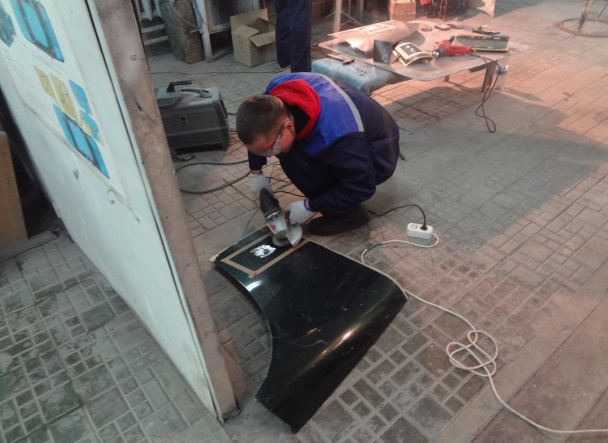 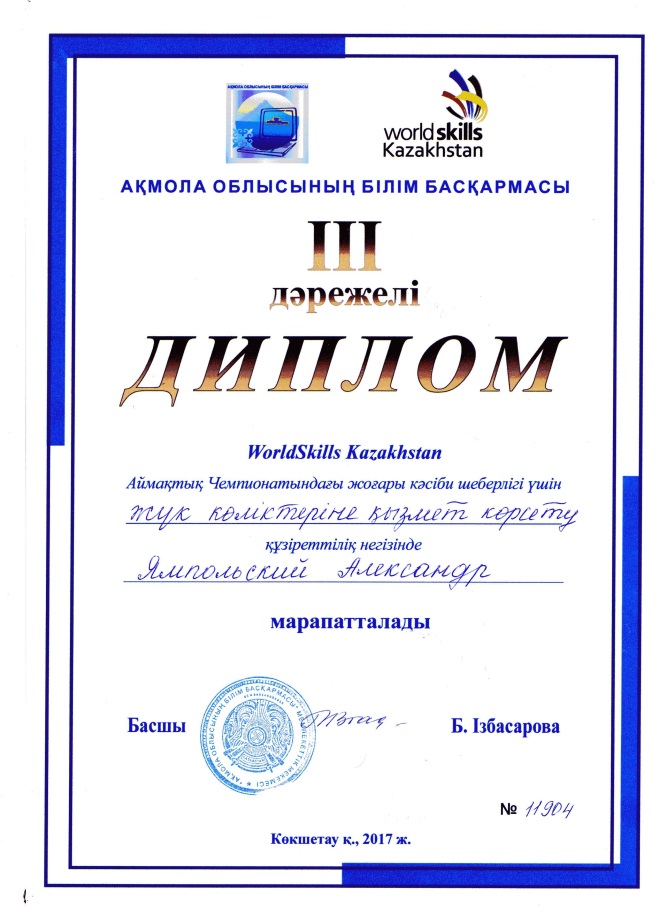 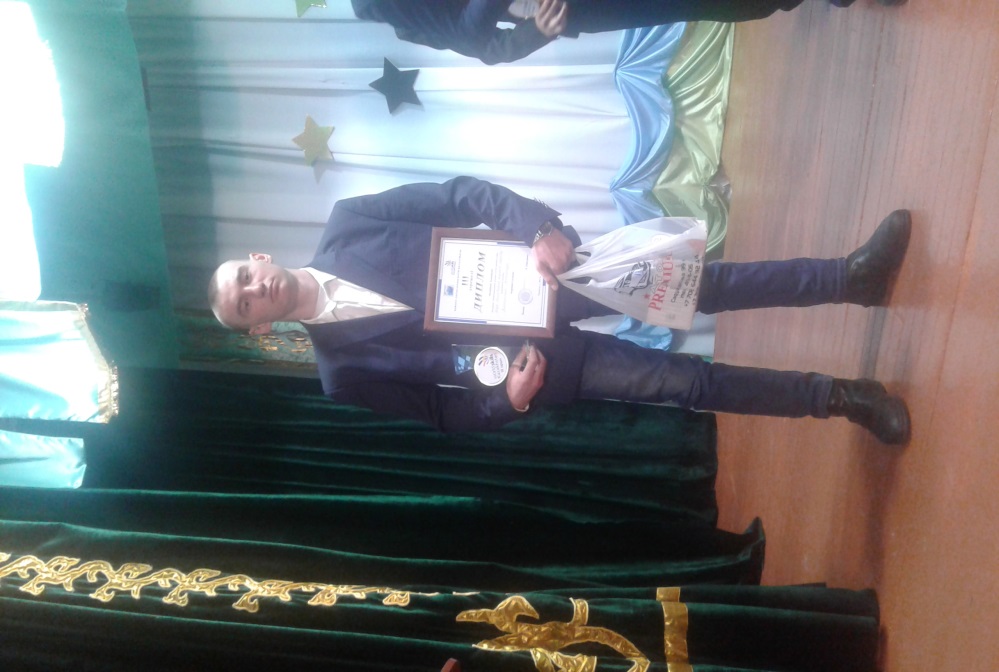 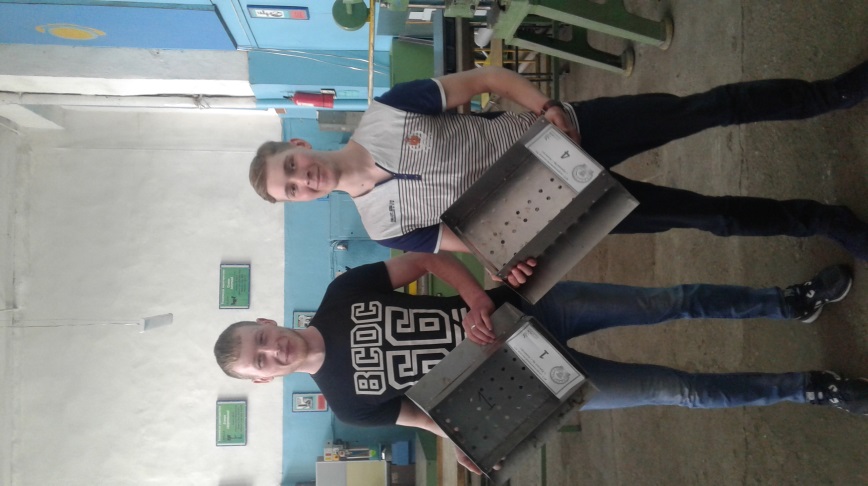 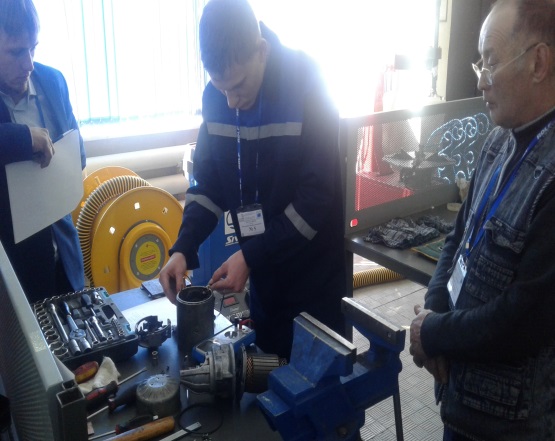 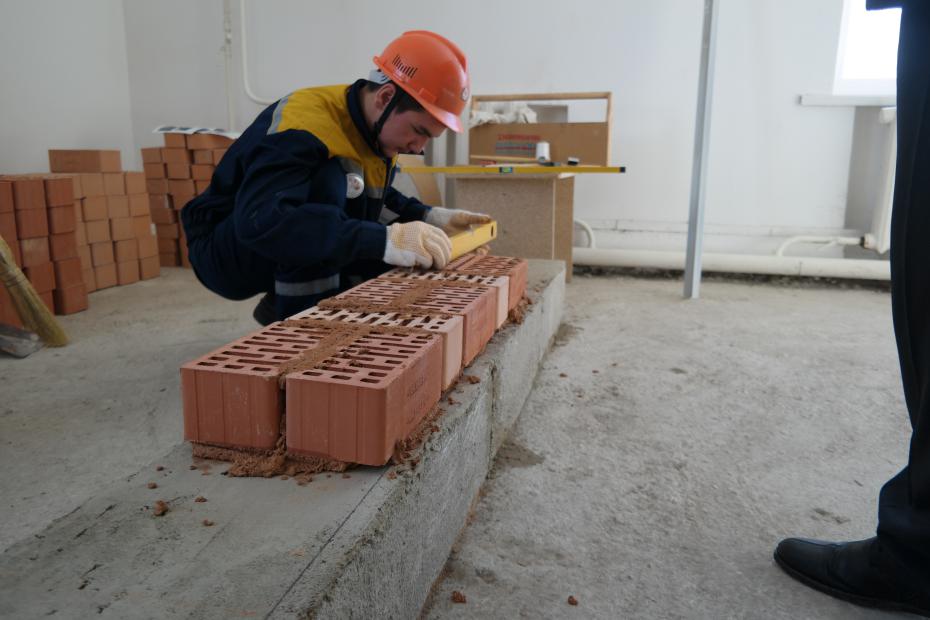 Тас қалаушы
Каменщик
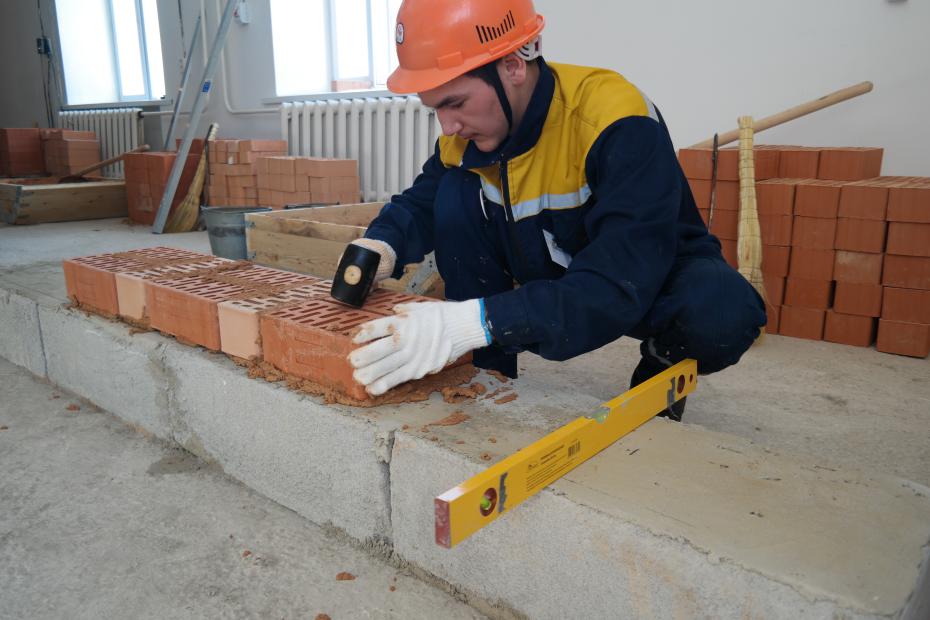 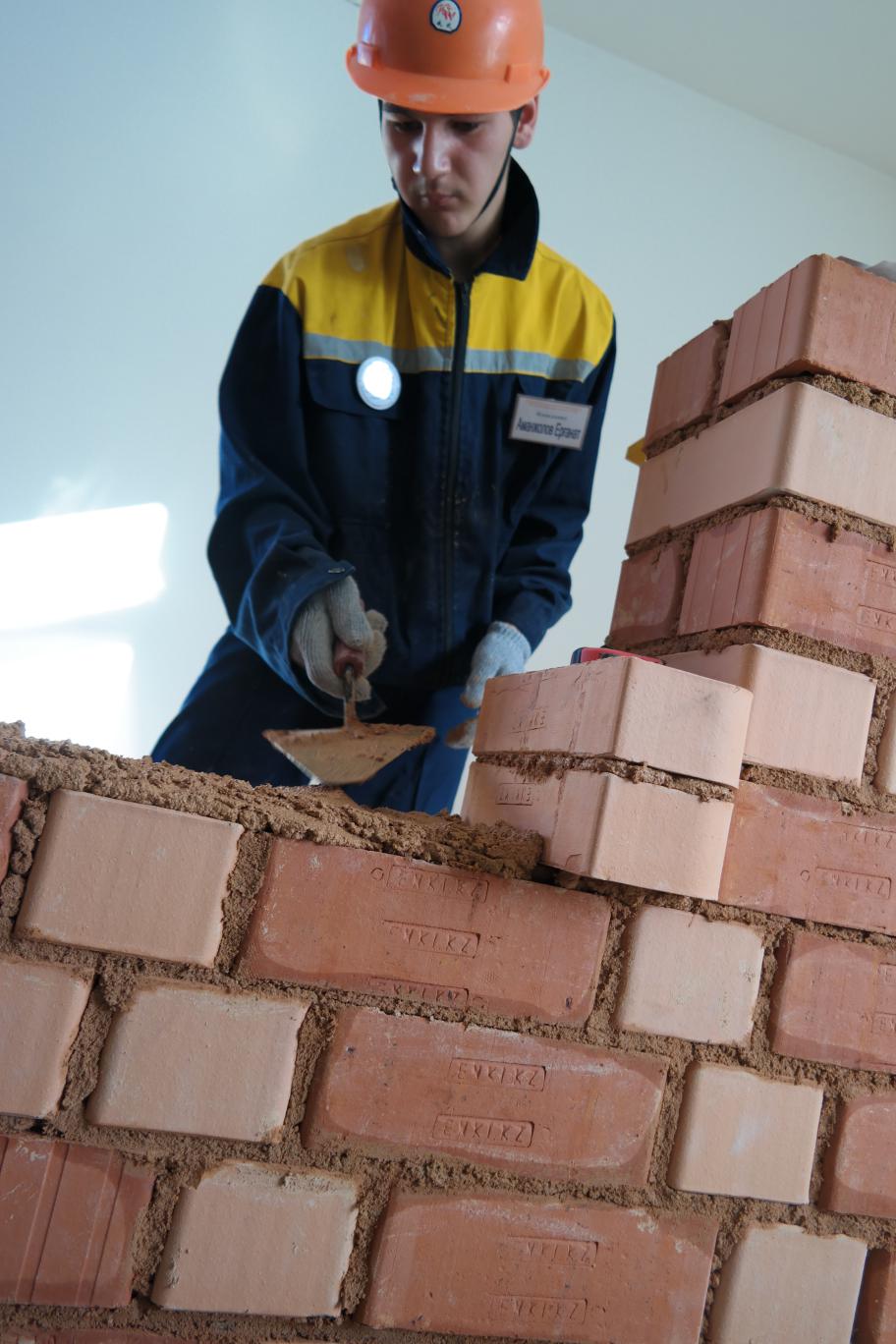 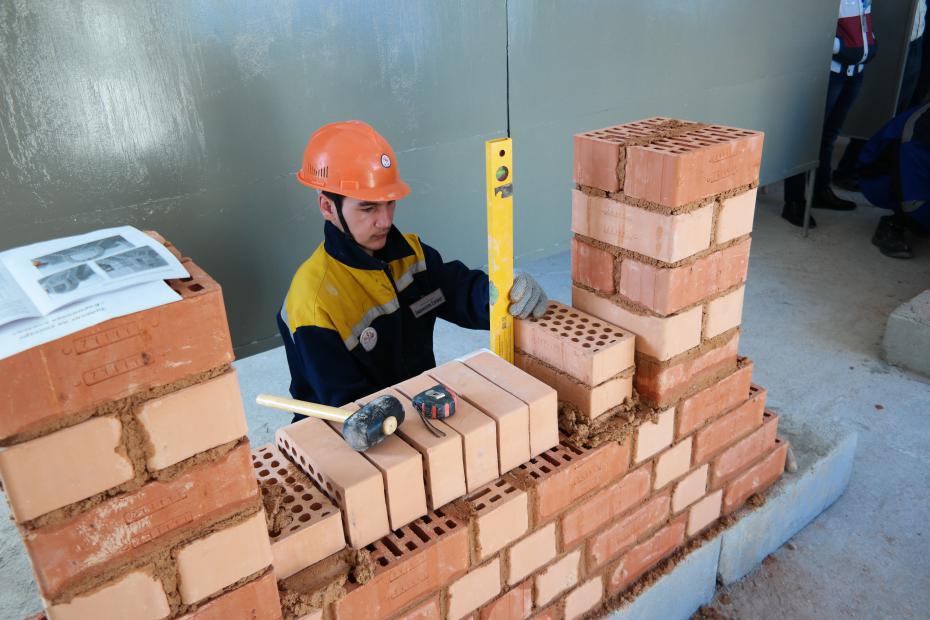 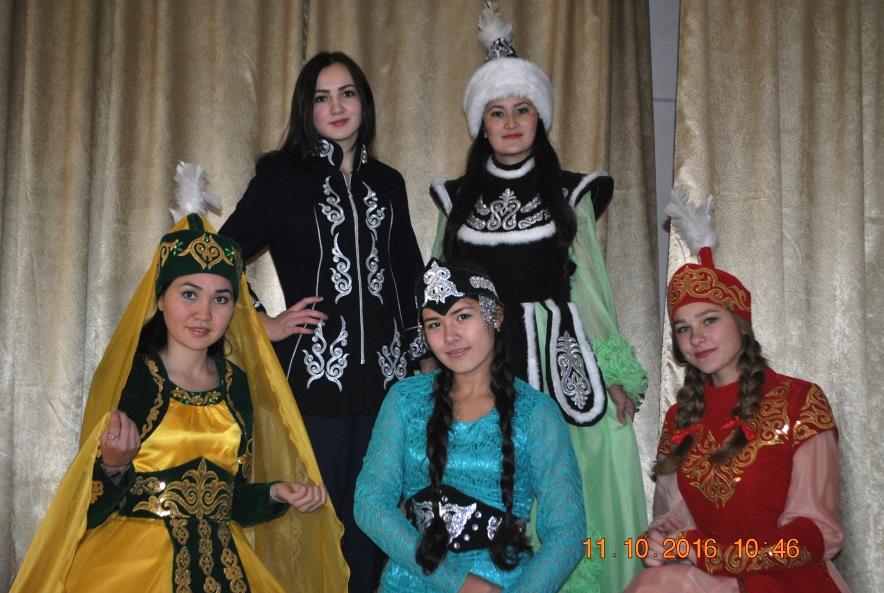 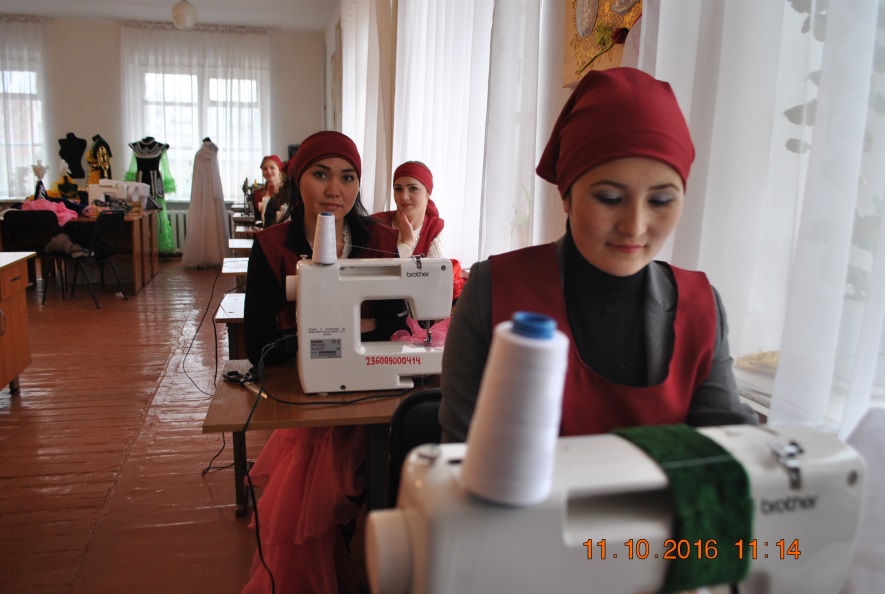 Тігінші
Портной
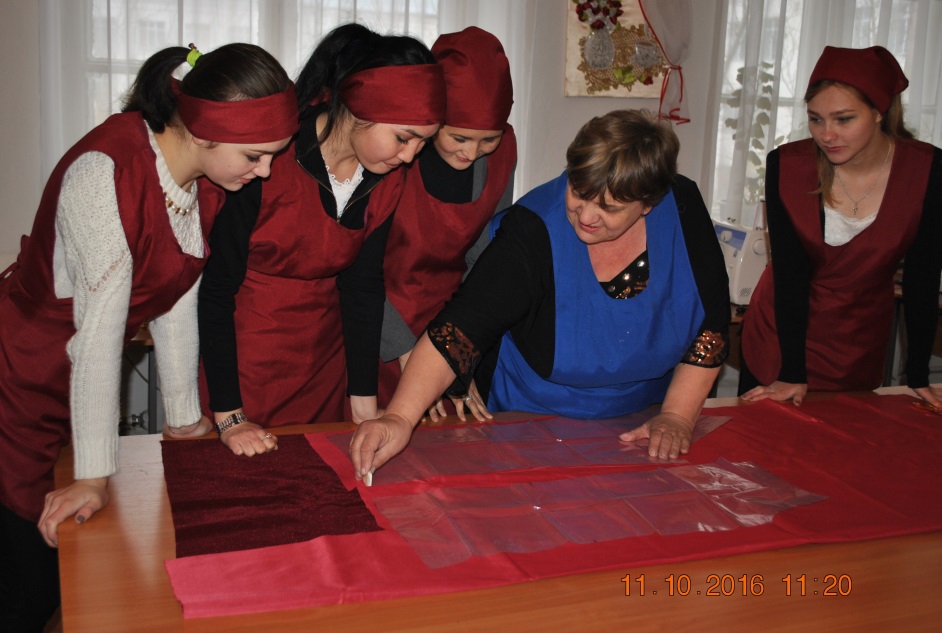 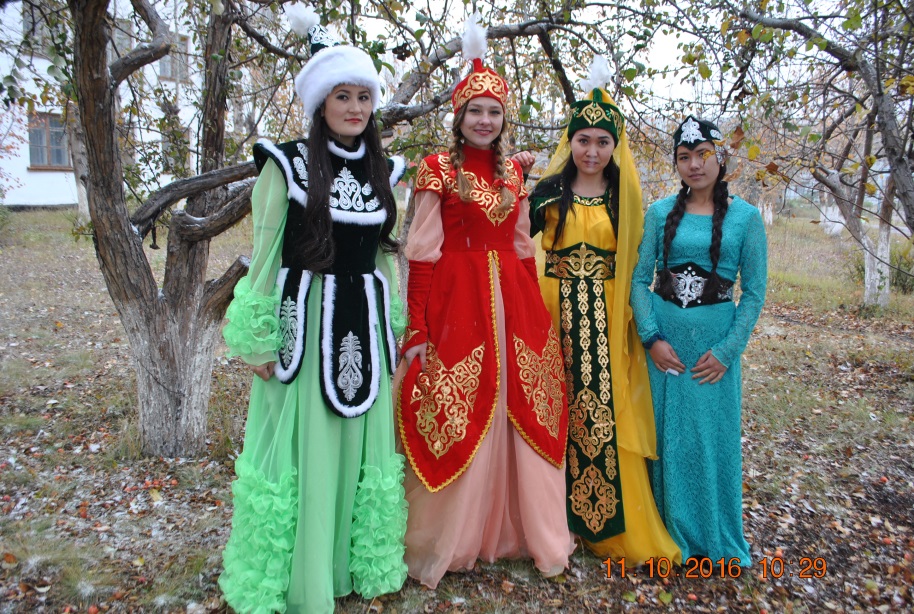 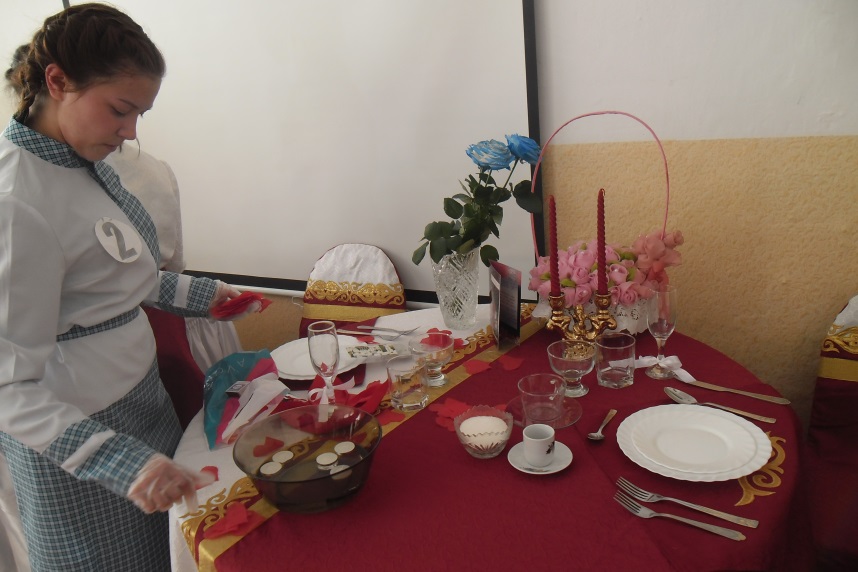 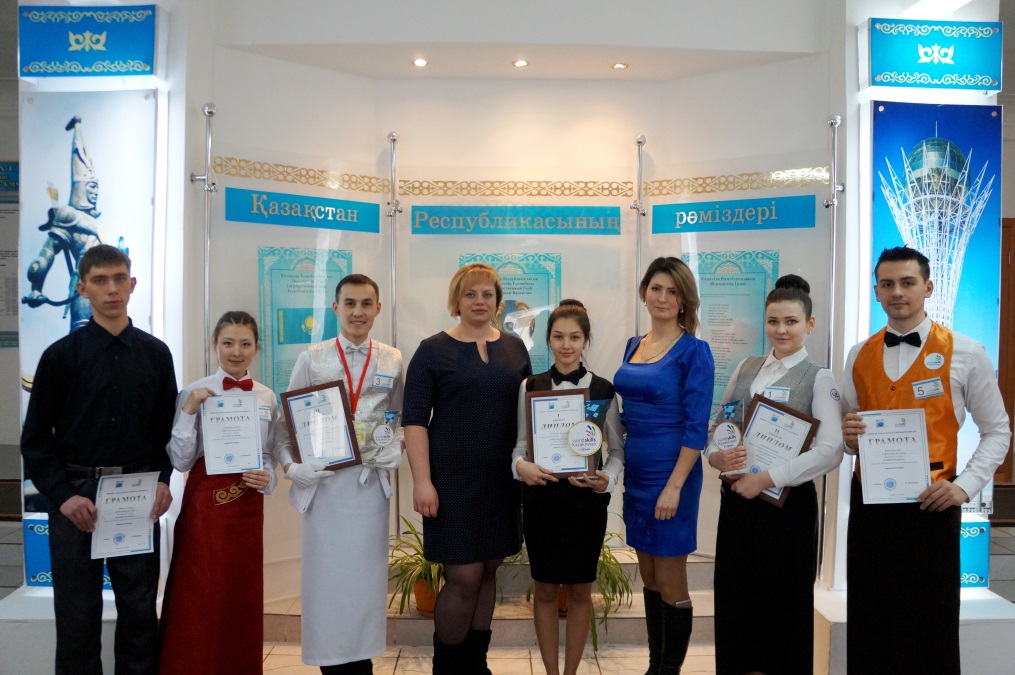 Повар
Аспаз
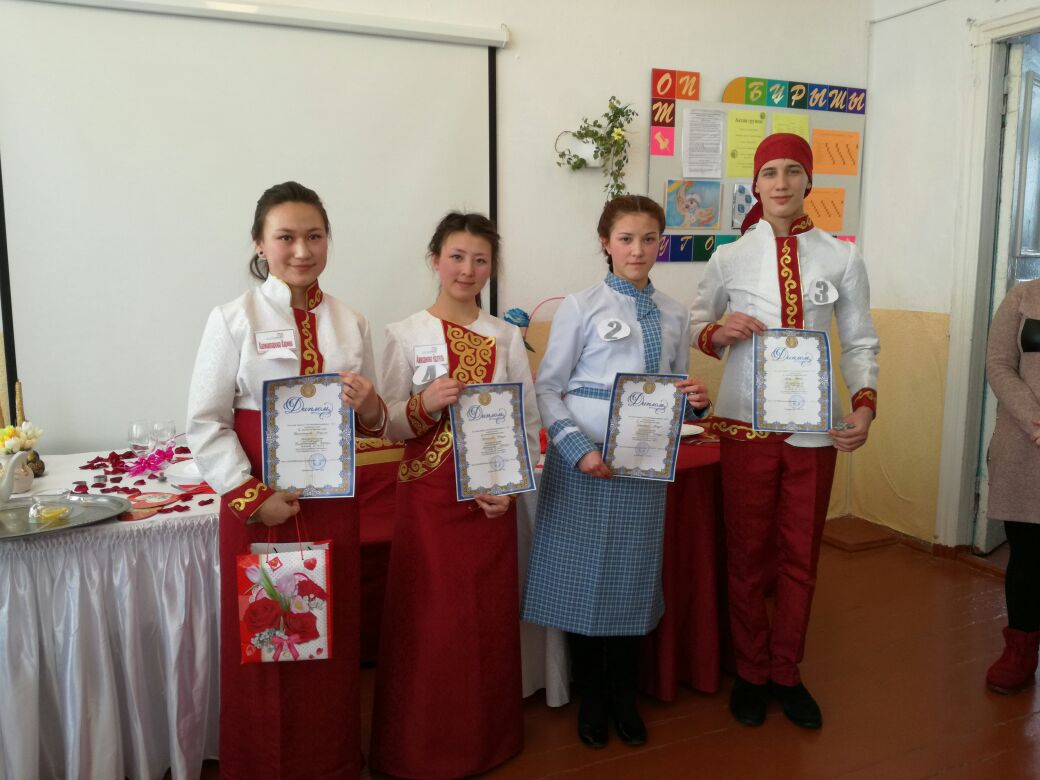 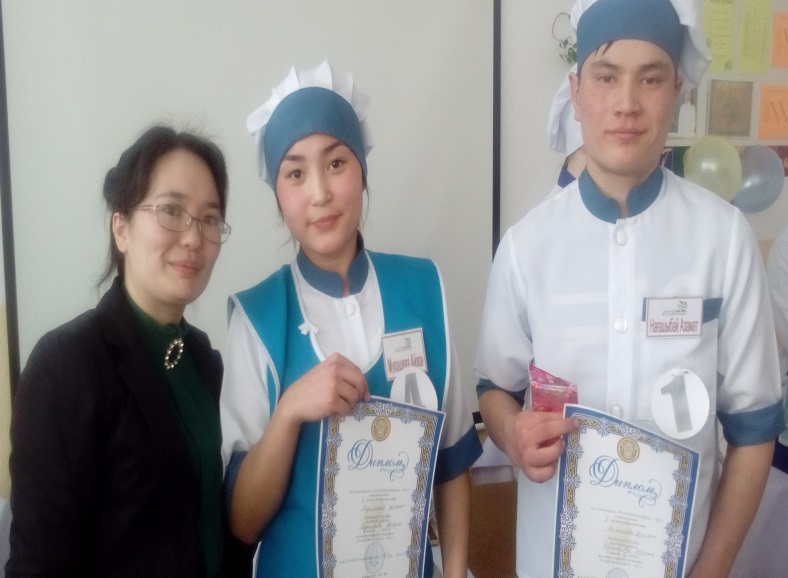